The Role of Board-Certified Behavior Analysts in PA Autism Support School Programs
PATTAN Harrisburg Autism Initiative Team
PaTTAN’s Mission
The mission of the Pennsylvania Training and Technical Assistance Network (PaTTAN) is to support the efforts and initiatives of the Bureau of Special Education, and to build the capacity of local educational agencies to serve students who receive special education services.
Individuals vary by physiology, by cultural heritage, by past learning experiences….	luckily the laws of learning are 	the 	same for all of them!
Laws of Learning
[Speaker Notes: Science. observable, replicable, socially agreed upon; all behavior has these 3 terms…use lots of obvious and not obvious examples…]
PDE Child Count Data: Students Eligible for IEPs Under Definition of Autism, Ages 3-21
This increase and the impact on educational performance suggests a need for educators who are skilled in providing effective instruction for students with autism.
Autism Definition
Autism spectrum disorder (ASD) is a complex developmental condition that is characterized by:
Social communicative deficits
Restricted and repetitive patterns of behavior , interests, or activities
Examples of challenges and impact on educational performance:
Generalization
Discrimination
Social interactions
Require systematic instruction 
Problem behavior

Other such disorders or disabilities may also present with similar deficits
5
Evidence for effective instructional methods for students with autism has accumulated.
Autism Initiative and Applied Behavior Analysis
ABA: most evidence based conceptual framework for autism interventions 
NAC Standards Project, 2009; University of North Carolina, Frank Porter Graham Center, 2018

ABA is a conceptual model consistent with effective instruction

Pennsylvania has recognized the importance of instructors having competencies in Applied Behavior Analysis- consistent with IDEA mandates for measurable goals and clearly defined interventions)
What is ABA?
A science devoted to the understanding and improvement of human behavior. 
~Cooper, Heron & Heward
We rely on interventions from this science to assess/analyze behavior so we can change it for the better!
Not exclusive for students with autism
ABA driven by how things that happen in the environment before and after behavior function to alter responding (operant analysis)

Effective instruction is a relation between teacher behavior and student outcomes (independent and dependent variables) and is NOT dependent on any one variable, including place of instruction
ABA as a conceptual model
Behavior and the Environment
Reinforcement:
Motivation (MO)
Increases future probability of behavior  because things get better (improving conditions )
Alters value
+
Positive
Alters behavior
- something is added after the behavior
-
When things are of value, we behave to get them
Negative
- something is removed after the behavior
Schedules of Reinforcement:
Discriminative Stimulus (SD)
happens after every response
best to teach new behavior
Continuous
Signals availability of reinforcement
prone to extinction
Can include multiple events
Intermittent
happens after some responses
best to maintain behavior
Prompts
resistant to extinction
Additional things we do to ensure behavior will occur
Extinction
reinforcement no longer happens
behavior fades
initial increase in magnitude and variability of responses
Punishment:
Decreases future probability of behavior
PAIWhat we do
Assist in-service special education teachers in extending effective educational practices
Wide scale training model across Pennsylvania: voluntary participation
Components
Pre-service competency-based training 
Explicit site review detailing implementation of objective criteria
On site consultation using guided practice model
Treatment integrity systems
Providing training materials, instructional materials,  and support for data systems
Public school settings
Across grade levels: Pre-K through Transition from public education
Across geographical areas: urban, rural, suburban
And school district size (from several hundred students to 10s of thousands of students)
Across both typical public-school districts as well as a few charter schools and several Approved Private Schools
Where we do it
Other environmental variables that require integration with training and instructional delivery
Student variables:
Functional levels
Family issues
Cultural variables
Staff variables
Administration Variables
Resource availability
Regulatory environment
Differences of opinion and priority on inclusion/instructional targets/discipline strategies
The science behind ABA applications rarely specifies how each of these variables interact in relation to educational outcomes.
Centrality of active student responding
Data informed decision making
Systems organization
Space and materials organization
Reinforcement of effective repertoires for both staff and students
The principle of “checking”: treatment fidelity
Use of established principles:
PATTAN AI ABA Supports Training Model
Autism Initiative SupportsAn Integrated System of Effective Instruction
LRE
Family Engagement
Site Review: Overview
Behavior Interventions to reduce problem behavior
FBA
Implementation (data, treatment integrity, implemented as written, staff training, etc.)
Plan design (reduce motivation, teach competing response, extinction)
Instruction
Mand
Intensive teaching
Natural Environment Training 
Vocal training
ADLs
Direct Instruction and group instruction
Fluency
Social Skills
Classroom Organization
Schedules
Classroom environment 
Materials
Data: student notebooks
Consultation/Training
Inclusive Practices
Family Engagement
Funded by DHS 
 Individualized mental health services provided in the home, school, or community – in effect since October 2019
Based on medical necessity criteria
Intensive Behavioral Health Services (IBHS)Formerly Wraparound – Behavioral Health Rehabilitation Services (BHRS)
16
Individual services – which provides services to one child.
Applied Behavior Analysis (ABA) – which is a specific behavioral approach to services.
Group services – which are most often provided to multiple children at a specific place.
Evidence-based treatment (EBT) – behavioral health therapies that use scientifically established methods. These can be delivered through individual services, ABA services, and group services.
IBHSServices
17
Asst. BC-ABA – Assistant behavior consultation-applied behavior analysis
BA – Behavior analytic
BC – Behavior consultation
BC-ABA – Behavior consultation-applied behavior analysis
BHT – Behavioral health technician
BHT-ABA – Behavioral health technician-applied behavior analysis
MT – Mobile therapy
IBHSServices
18
BCaBA – Board-certified assistant behavior analyst
BCAT – Board-certified autism technician
BCBA – Board-certified behavior analyst
RBT – Registered behavior technician
Board Certification
19
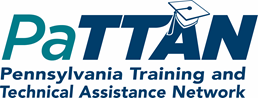 Thank You for Your Participation!!!Amiris Dipugliaadipuglia@pattan.net
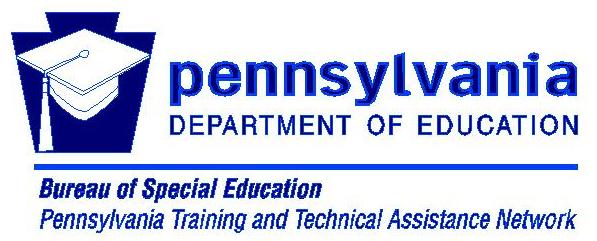